2013 PPLab暑期課程
July, 23, 2013
Hung-Hsin Chen (陳紘昕)
Outline
Classification and regression problem
Principle component analysis (PCA)
Linear discriminant analysis (LDA)
Python scikits.learn library
2
Machine learning
機器學習 (machine learning) 之主要目的是對給定的一些量測或觀測資料建立一個預測模型(即學習機)。
當有新的輸入資料時，這已經訓練好的預測模型就可以預測出相對的輸出值。(與統計中之回歸曲線類似)
3
http://m-learning.isu.edu.tw/index.php?gid=6
Machine learning algorithms
Supervised learning: 所有訓練資料的類別均為已知e.g.: SVM, decision tree, LDA….
Unsupervised learning:所有訓練資料的類別為未知e.g.: K-means, K-NN,…
Semi-supervised learning:部份訓練資料的類別為已知,e.g.:transductive-SVM… 
Reinforcement learning: 透過觀察<->學習來決定行為，常用於自動控制
4
Classification problem
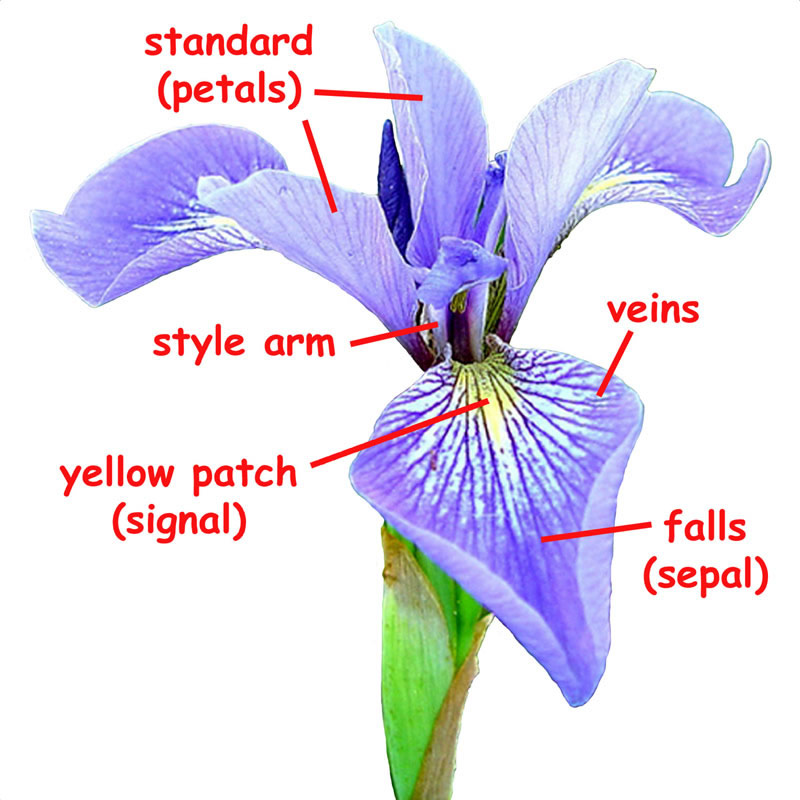 Partial iris flower dataset
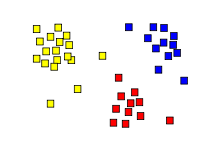 5
http://en.wikipedia.org/wiki/Iris_flower_data_set
Symbol
M: 大寫粗體為矩陣(matrix)
v: 小寫粗體為向量(vector)
c:  小寫標準體為常量(scalar)

row: 列
Column: 行
6
Regression problem
The values of the class are continuous (real number)
Linear regression:
回歸在數學上來說是給定一個點集合，能夠用一條曲線去擬合之，如果這個曲線是一條直線，那就被稱為線性回歸，如果曲線是一條二次曲線，就被稱為二次回歸
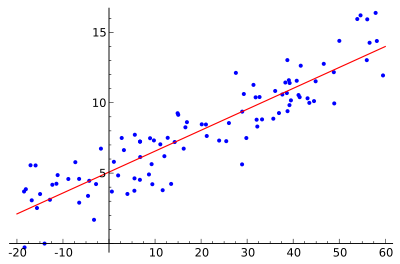 Nonlinear regression:
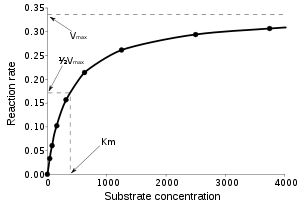 7
Linear algebra review
Matrix addition & subtraction
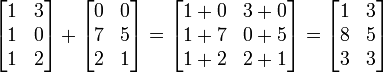 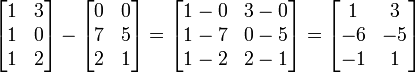 8
Matrix multiplication
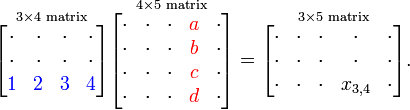 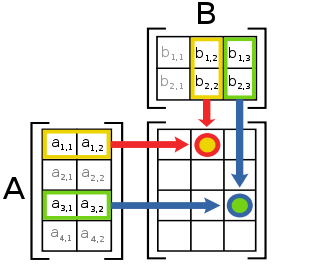 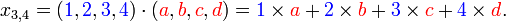 Vector form:
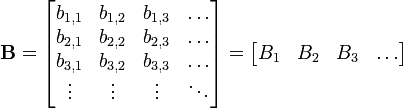 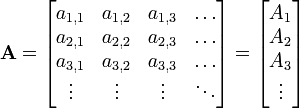 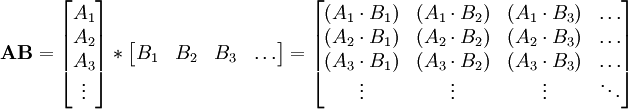 Note: A*B ≠ B*A (矩陣乘法不具交換性)
9
Matrix scalar multiplication & transpose
Transpose:
Transpose property:
(AT)T=A
(A+B)T = AT + BT
(AB)T = BTAT
det(AT)= det(A) (square matrix)
c is real number, cT= c
Inner product : a ．b=abT (or aTb)
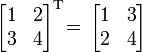 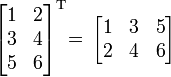 10
Diagonal matrix and trace
Diagonal matrix (除了對角線外均為0):
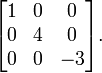 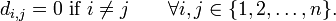 Trace:
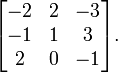 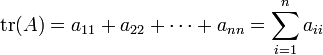 Trace = (-2) + 1 + (-1) = -2
11
Determinant
Property (square matrix):
det(AB)= det(A) det(B)
If A-1 exist, det(A-1) = 1/det(A)
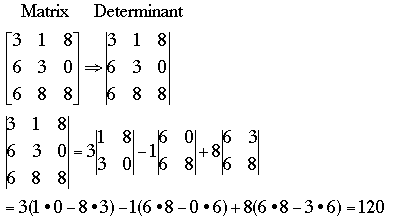 12
Eigenvector and eigenvalue
Vector x is eigenvector of matrix A, x!=0 if: 
Ax = λx
λ is eigenvalue of matrix A
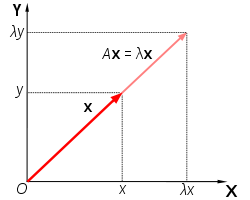 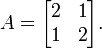 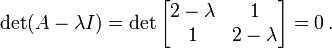 λ=3 or 1, 可再求出對應的eigenvector各為[1, 1]與[-1, 1]
Eigenvalue: 特徵值(台灣), 固有值(日本)
13
Theorem: 的特徵向量可形成一個子空間 (Subspace)
若A為一nn矩陣，且為 A的一個特徵值，則對應於的所有特徵向量與零向量可構成一個Rn的子空間，稱為特徵空間(eigenspace)
14
假設
位於x軸的向量
特徵值為
範例 3：平面中的特徵空間
  求下列矩陣的特徵值及所對應的特徵空間
解：
15
特徵值為
對應於             的特徵空間為x軸 
對應於             的特徵空間為y軸
位於y軸的向量
就幾何上來說，矩陣A與在R2中的向量的乘積為對稱於y軸的映射
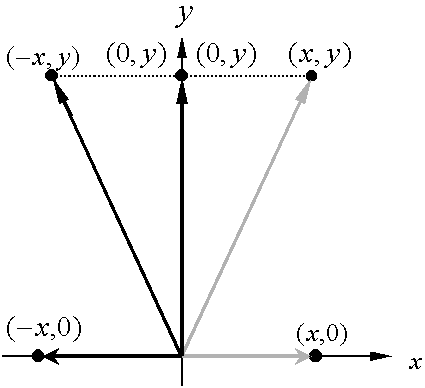 16
範例 1：何者為對稱矩陣
symmetric matrix
17
對稱矩陣的性質 (important !!)
令A為一nn的對稱矩陣。若1及2為A的不同特徵值，則其相對的特徵向量x1與x2為正交
18
Covariance (共變異數)
19
Covariance matrix Σ
20
Linear transform
T(cx+y) = cT(x) + T(y), T(x) = Ax
Scaling:
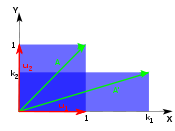 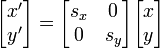 Rotation:
Counter clockwise
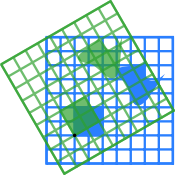 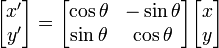 21
Data representation
Partial iris flower data set:
A point or an instance
22
Normalization (standardization)
(X- μ )/ σ
23
Principle component analysis (PCA)
xi=(xi1, xi2,…,xid), i=1,2,…,m (m筆資料，d個特徵)
Goal: find p≦d attributes which containing the maximum amount variance in the data
資料經過旋轉(線性轉換)後，variance會變動
24
Standard inner product
x
Cauchy–Schwarz_inequality
θ
v
x=(2,2),  ||x|| = 2
v=(3,4), ||v|| = 5
<x,v> = 6 + 8 = 14 = 2*5 *cos θ 
cos θ = 1.4, θ =cos-1(1.4)
25
Vector projection
x
θ
v
假設v的長度為1 (i.e.  ||V||=1)
即x投影到v的係數為<x, v>=xTv=vTx
單位
投影長度
x=(2,2),  ||x|| = 2
v=(3,4), ||v|| = 5 
=>v* = (3/5, 4/5)
<x, v*> = 14/5
x project to v: 14/5*(3/5, 4/5)
26
Variance
We projected all normalized points X1, X2,…,Xm to normalized vector V
Coefficient: VTX1, VTX2,…, VTXm
投影後資料的變異數:
Σ: covariance matrix of all points
27
Original data:
Normalized data:
Covariance matrix:
Covariance matrix:
28
[Speaker Notes: import numpy as np
import sklearn.preprocessing as pre
#simple method
data = np.array([[25, 60, 58],[75, 35, 40], [50, 74, 68],
	     [60, 30, 40],[50, 80, 70],[80, 90, 95],
              [45, 50, 50]], dtype=np.float64)
x = (data - data.mean(0)) / data.std(0, ddof=1)
print x.mean(0), x.std(0, ddof=1)
print  np.cov(x.T)]
假設資料投影至normalized vector V: (1/3, 2/3, 2/3 )T
投影(旋轉)前:
投影(旋轉)後:
(1/3)
(2/3)
(2/3)
1.9467 = (1/3, 2/3, 2/3)
29
[Speaker Notes: v = [1./3, 2./3, 2./3]
print np.dot(x, v)]
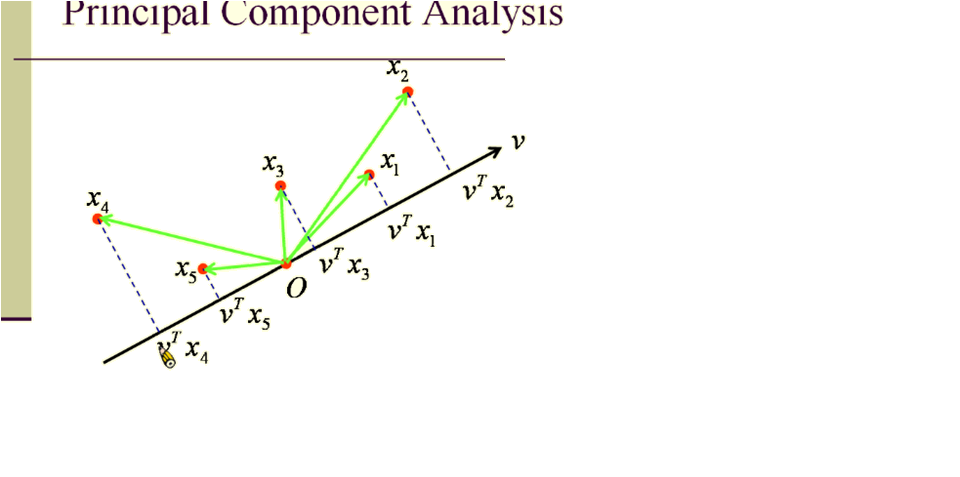 如何找出投影(旋轉)後，具有最大變異數的方向?
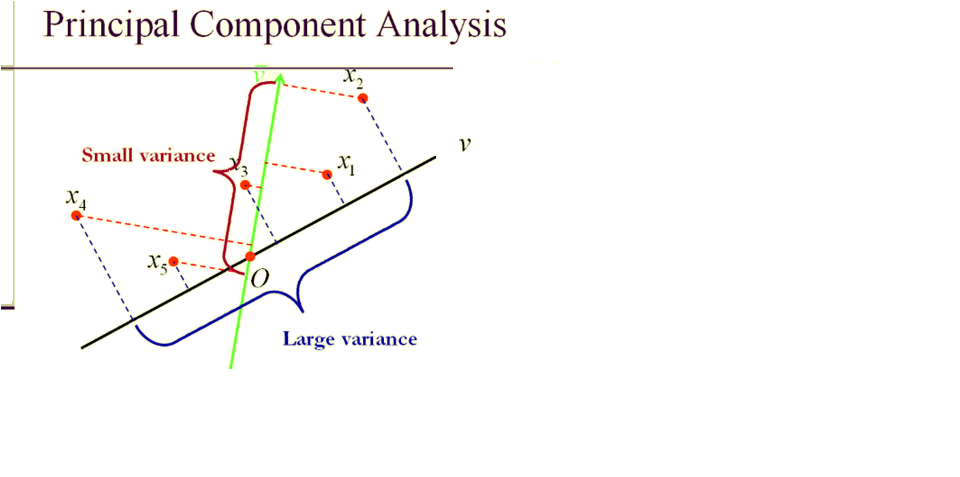 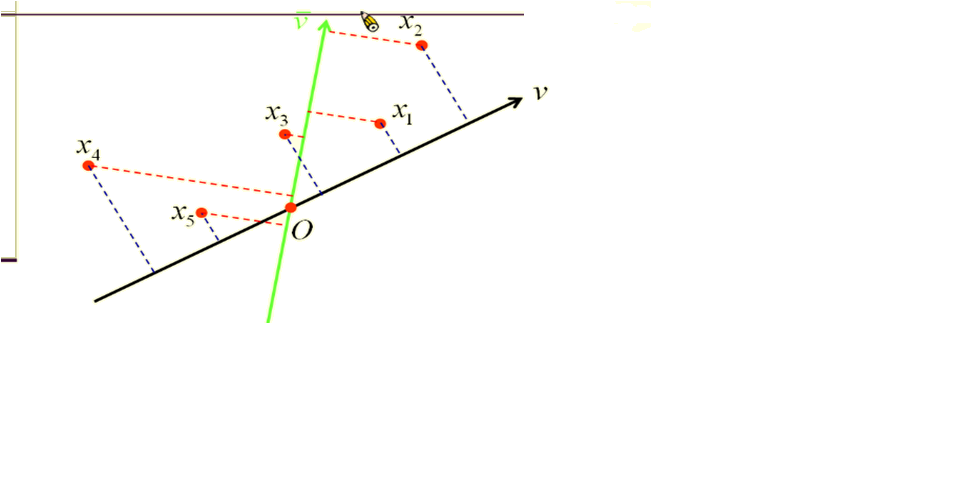 30
Principal component analysis (PCA)
投影後，變異數為最大值的投影(旋轉)方向:
||v|| = 1 => vTv-1=0
Lagrange multiplier:
Lagrange multiplier介紹
最佳旋轉方向為共變異數矩陣的eigenvector且為unit vector
 此eigenvector的λ值(eigenvalue)為所求出λ的最大值
31
Eigenvalues: 0.023272
Eigenvectors: (0.13868, 0.69254,  -0.70792)T

Eigenvalues: 0.995251
Eigenvectors:  (0.978264,, -0.010942)T

Eigenvalues: 1.981477
Eigenvectors: (0.15417, 0.69102, 0.70621)T
Covariance matrix:
Normalized data:
32
[Speaker Notes: covmtx = np.cov(x.T)
eval, evec =  np.linalg.eig(covmtx)
print eval, evec
print np.dot(x, evec[:, 0])]
任意兩個eigenvectors均為正交(orthogonal)(i.e. <vi, vj>=0 if i is not equal to j)
所以與最大投影方向正交，且變異數為第二大投影方向，即為covariace matrix中第二大eigenvalue所對應的eigenvector。
以此類推
Eigenvalues: 0.995251
Eigenvectors:  (0.978264,  -0.207074, -0.010942)T
Eigenvalues: 0.023272
Eigenvectors: (0.13868, 0.69254,  -0.70792)T
33
[Speaker Notes: print np.dot(evec, evec.T)]
Contribution of the components
資料分散程度 = 不同主成份變異數之和
主成份對資料的貢獻程度 = 主成份的變異數/資料分散程度
34
[Speaker Notes: print np.dot(x, evec).var(0, ddof=1)]
Scikit.learn PCA module
import numpy as np
import sklearn.decomposition as decomp

data = np.array([[25, 60, 58],[75, 35, 40], [50, 74, 68],
	     [60, 30, 40],[50, 80, 70],[80, 90, 95],
              [45, 50, 50]], dtype=np.float64)
x = (data - data.mean(0)) / data.std(0, ddof=1)
pca = decomp.PCA()
results = pca.fit_transform(x)
print results
print pca.explained_variance_
‘’‘投影後的結果 results:
[[-0.32030663 -1.56880996  0.14043785]
 [-1.31600878  1.2827751  -0.12288786]
 [ 0.67115598 -0.39426102 -0.10786191]
 [-1.5911145   0.54381675  0.14012974]
 [ 0.92520128 -0.44985789 -0.21762992]
 [ 2.37856089  1.01406517  0.16167543]
 [-0.74748824 -0.42772814  0.00613666]]
'''
'''
 此處計算variance為unibias
[ 1.69840845  0.85307239  0.01994773]
'''
35
Linear discriminant analysis (LDA)
也稱Fisher linear discriminant (FLD)
PCA是將資料投影(旋轉)至variance最大的方向，但不一定是分類效果最佳的方向。
LDA是將資料投影（旋轉）至分類效果最佳的方向
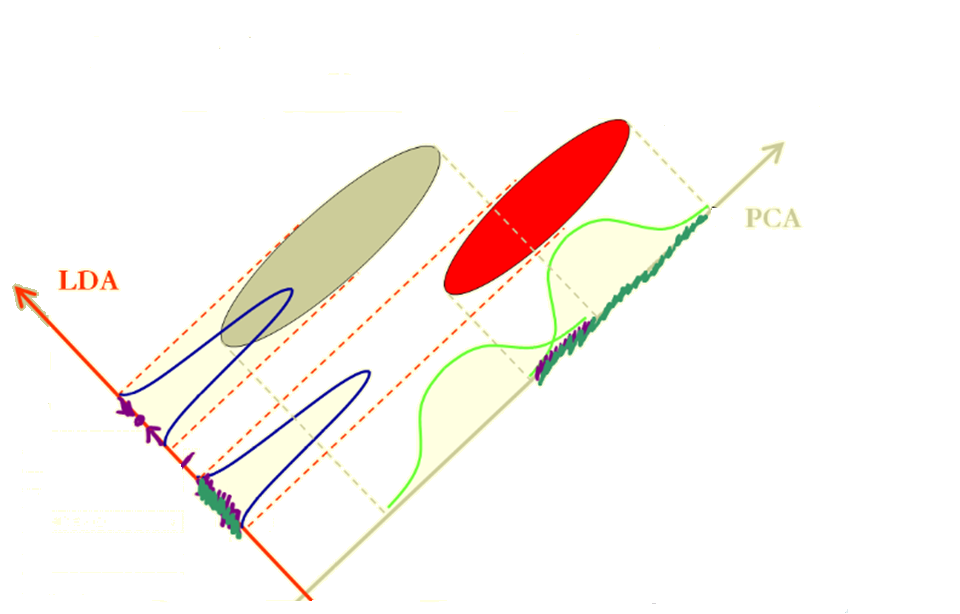 36
Symbol
L : number of  classes (總類別數)
ni:  number of samples in class i (第i個類別的資料筆數) 
n : number of  all samples (全部類別數)
x(i)j: the j-th sample in class I (在第i個類別的第j筆資料)

所以第i個類別有x(i)1,x(i)2,…,x(i)ni個points
37
Projection
We projected all points to vector v
Coefficients: 類別1: vTx(1)1,vTx(1)2,…,vTx(1)n1, …類別L: vTx(L)1,vTx(L)2,…,vTx(L)Nc

投影（旋轉）後，第i類的中心點之係數值：
38
Within-class
Within-class
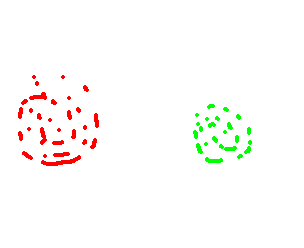 Class 1
Class 2
Between-class
Within & between class scatter
V
Within-class scatter指的是同一類別內資料的分散程度
Between-class scatter指的是不同類別間資料的分散程度
39
Between class scatter matrix
The sum of square –distance between  class means
matrix
40
Between class scatter matrix
matrix
mx: 每個類別的中心點加權之後的中心點
41
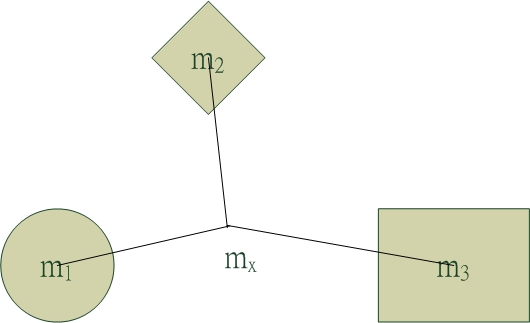 42
Within class scatter matrix
The sum of all class-variances is:
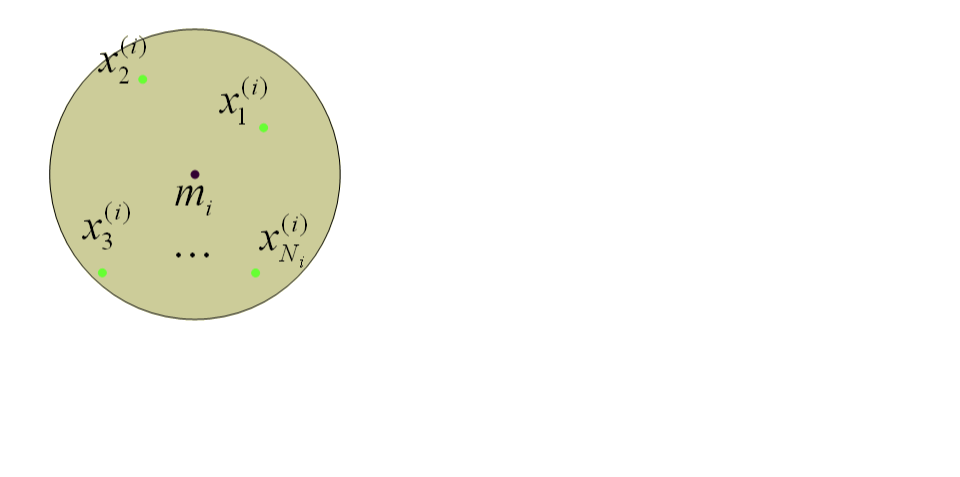 43
44
Multiclass linear discriminant analysis
投影(旋轉)後，能夠將各類別分的最開的向量v如下:
(組間差距/組內差距)的最大化
Lagrange multiplier:
最佳旋轉方向v為最大eigenvalue所對應之eigenvector
45
Eigenvalue: 7.414
Eigenvector( -0.301,   -0.720,  0.624)

Eigenvalue:  0.483
Eigenvector: (-0.187,  -0.563,   0.804)

Eigenvalue: 0
Eigenvector: (-0.215,   0.695,  -0.685)
因此將三維資料投影到由
 ( -0.301,   -0.720,  0.624)與 
(-0.187,  -0.563,   0.804)兩向量所形成的平面時，分散效果最佳
46
LDA 2-class classifier
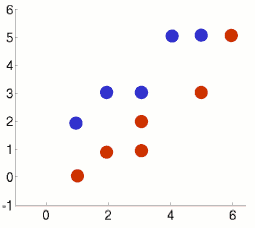 Σw=[27.3, 24;
        24,    23.2],
Σb=[0.3, -1.5;
      -1.5,     7]
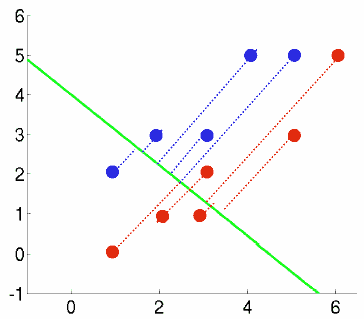 V
V=(-0.67,0.75), λ1=4.6
λ2=0, 
這表示二維資料最多取得一個最佳旋轉方向
47
[Speaker Notes: c1=[1 2;2 3;3 3;4 5;5 5]’
c2=[1 0;2 1;3 1;3 2;5 3;6 5]‘
m1=mean(c1,'c') 
m2=mean(c2,'c')
m=(m1*5+m2*6)/11
c1_m1=c1-mtlb_repmat(m1,1,5)
S1=c1_m1*c1_m1’
c2_m2=c2-mtlb_repmat(m2,1,6)
S2=c2_m2*c2_m2’
Sw=S1+S2
Sb=5*(m1-m)*(m1-m)'+6*(m2-m)*(m2-m)‘
[V,D] = mtlb_eig(inv(Sw)*Sb)]
import numpy as np
import numpy.linalg as la
x1 = np.matrix('1.0, 2.0; 2.0, 3.0; 3.0, 3.0; 4.0, 5.0; 5.0, 5.0')
x2 = np.matrix('1.0, 0.0; 2.0, 1.0; 3.0, 1.0; 3.0, 2.0; 5.0, 3.0;6.0, 5.0')
totalnum = float(len(x1)+len(x2))
m1= x1.mean(axis=0)
m2 =x2.mean(axis=0)
mx = len(x1)/totalnum*m1 + len(x2)/totalnum*m2
print "m1:", m1, "m2:", m2, "mx:", mx

#between class
sigma_b1 = (m1-mx).T*(m1-mx)
sigma_b2 = (m2-mx).T*(m2-mx)
sigma_b = len(x1)/totalnum*sigma_b1 + len(x2)/totalnum*sigma_b2
print "between mtx:\n",sigma_b

#within class
sigma_w1 = sum( [(pt-m1).T*(pt-m1) for pt in x1])
sigma_w2 = sum( [(pt-m2).T*(pt-m2) for pt in x2])
sigma_w = 1.0/totalnum * (sigma_w1+sigma_w2)
print "within mtx:\n", sigma_w

#solve eigenvalue for np.inv(sigma_w)*sigma_b
print "eigens:\n",la.eig(la.inv(sigma_w)*sigma_b)
48
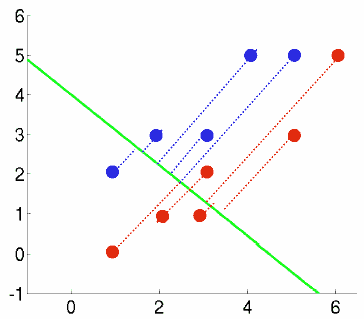 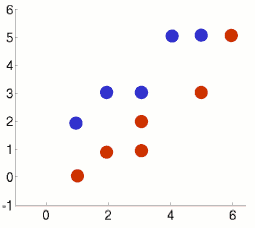 W
V
LDA分析後，兩類別分得更開，但各自類別卻縮的較近
可利用與v正交的向量w為分類函數(linear discriminant function, f(x) = <w, x>+c) 
未知類別的點x代入W計算，計算值>0為藍色類別, 計算值<0為紅色類別)
49
[Speaker Notes: c1=[1 2;2 3;3 3;4 5;5 5]’
c2=[1 0;2 1;3 1;3 2;5 3;6 5]‘
m1=mean(c1,'c') 
m2=mean(c2,'c')
m=(m1*5+m2*6)/11
c1_m1=c1-mtlb_repmat(m1,1,5)
S1=c1_m1*c1_m1’
c2_m2=c2-mtlb_repmat(m2,1,6)
S2=c2_m2*c2_m2’
Sw=S1+S2
Sb=5*(m1-m)*(m1-m)'+6*(m2-m)*(m2-m)‘
[V,D] = mtlb_eig(inv(Sw)*Sb)]
Linear discriminant function
surface: w1x1+w2x2+…+wnxn+c = 0 => wTx+c=0 (vector form)
向量v為(-0.67,0.75), 因為w與v正交，所以向量w為(0.75, 0.67)
假設w通過兩類中心點 (3, 3.6), (3.3, 2)的中點 (3.15, 2.8)
可算出常數c=-(0.75*3.15+0.67*2.8) = 4.2385
Surface: 0.75x1+0.67x2-4.2385=0
50
scikits.learn package LDA example:
import numpy as np
Import sklearn.lda as lda
X = np.array([[-1, -1], [-2, -1], [-3, -2], [1, 1], [2, 1], [3, 2]])
y = np.array([1, 1, 1, 2, 2, 2])
clf = lda.LDA()
clf.fit(X, y)
#LDA(priors=None, n_components=None)
print clf.predict([[-0.8, -1]])
#[1]
51
Thank you!!
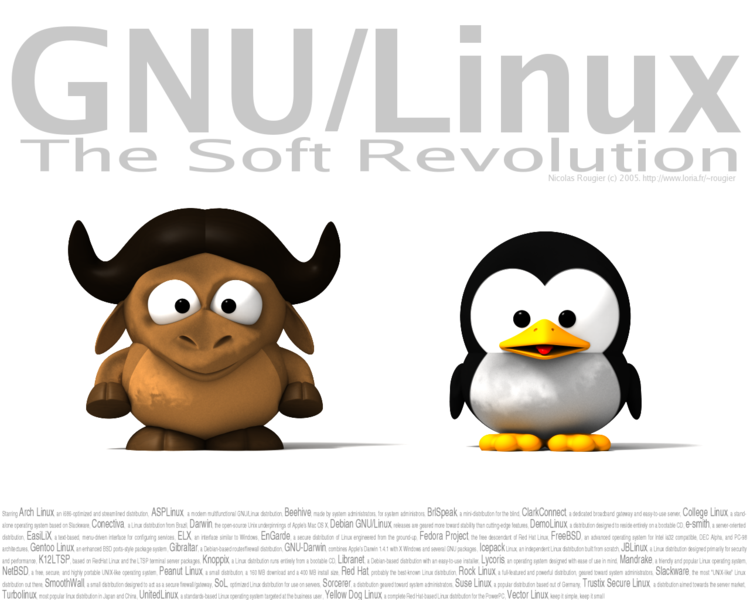 52